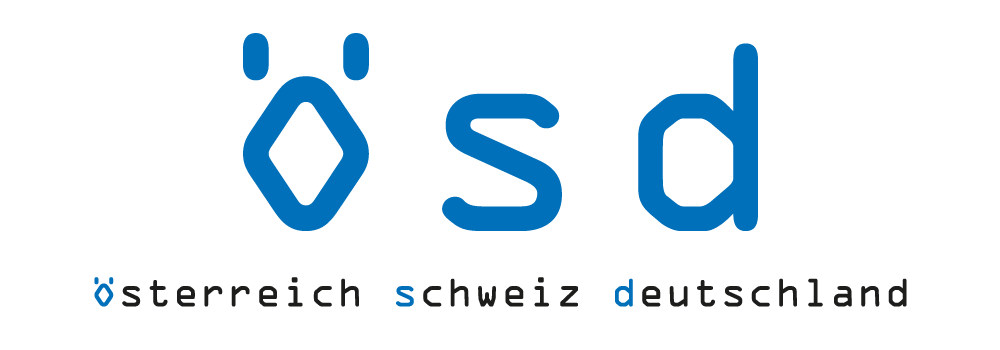 Österreichisches Sprachdiplom Deutsch
Internationale Zertifikate für DaF/DaZ
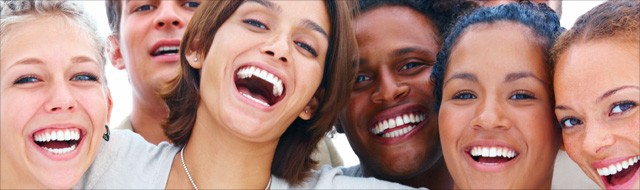 Manuela Glaboniat & Carmen Peresich
1
Was ist das ÖSD?
international anerkanntes Prüfungssystem für Deutsch als Fremd- und Zweitsprache
standardisierte Feststellungsprüfungen, kursunabhängig, kriterienorientiert
orientiert sich am Gemeinsamen europäischen Referenzrahmen für Sprachen (Europarat) und an Profile deutsch
ca. 400 lizenzierte Prüfungszentren in über 40 Ländern
Prüfungen auf allen Niveaustufen A1–C2 
Prüfungen für Erwachsene, Jugendliche und Kinder
2
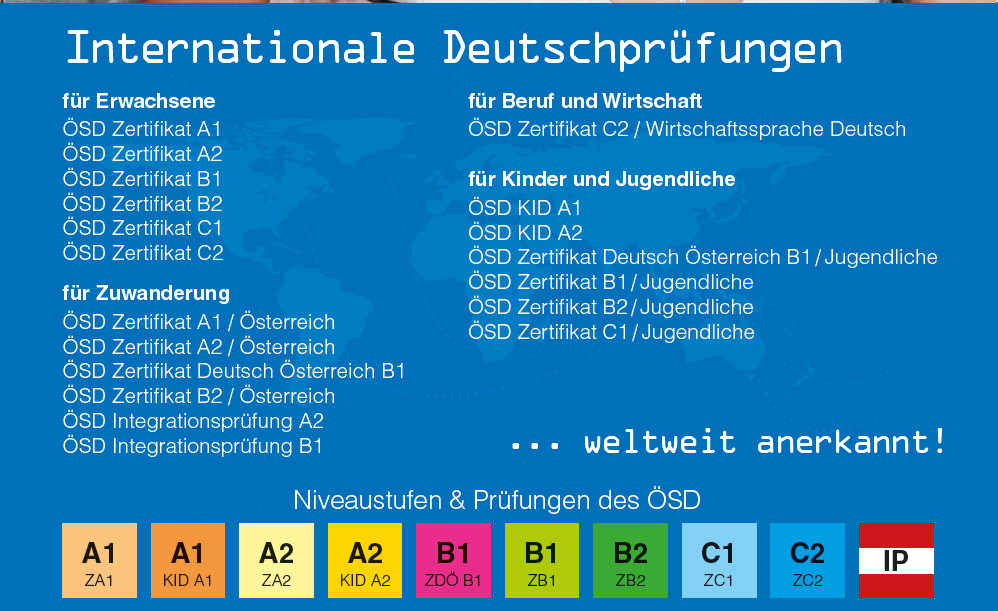 3
Was ist das ÖSD?
gemeinnütziger Verein, 2 Standorte: Wien, Klagenfurt
beratende und unterstützende Gremien:
Kuratorium
wissenschaftlicher Beirat 
Vertreter/-innen von Ministerien, Universitäten bzw. DAF/Z- Instituten, Sprachkursanbietern (VHS/VÖV, Campus Austria), ÖAD und ÖDaF

ALTE-Vollmitglied

Preisträger des Europäischen Gütesiegels für Spracheninitiativen des Europarates
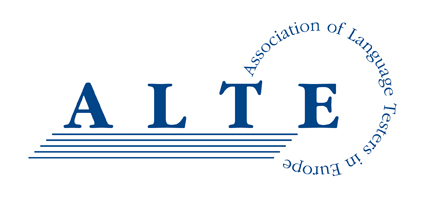 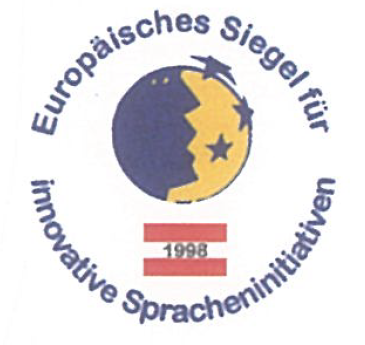 4
Internationale Projekte und Kooperationen
Mitarbeit bei der Übersetzung des Gemeinsamen europäischen Referenzrahmens
Mitarbeit bei PROFILE deutsch, der Konkretisierung des GER für die deutsche Sprache
Mitarbeit bei Mündlich, einer Illustration der GER-Niveaus für den Bereich Sprechen
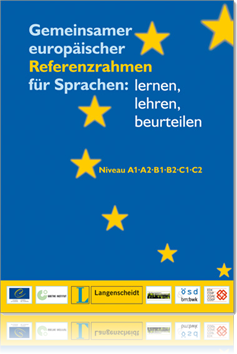 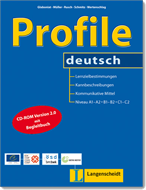 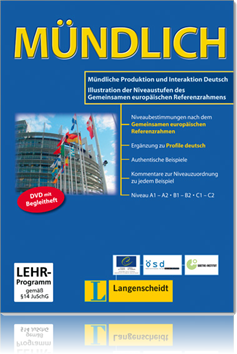 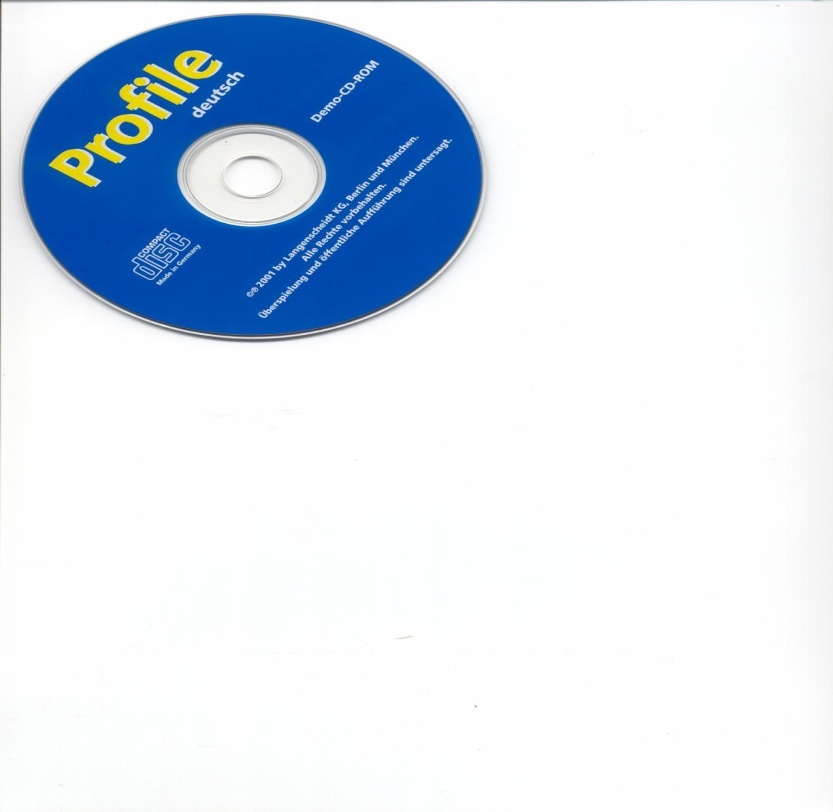 5
Trinationale Kooperation
1999 – 2012: Zertifikat Deutsch; gemeinsam entwickelt, erstellt und herausgegeben von Goethe-Institut (GI), telc GmbH, Lern- und Forschungszentrum der Universität Freiburg/Schweiz im Auftrag der EDK und ÖSD


seit 2013: Zertifikat B1 (modular)
 	von GI (D), Uni Fribourg (CH) und ÖSD (A)
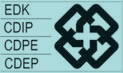 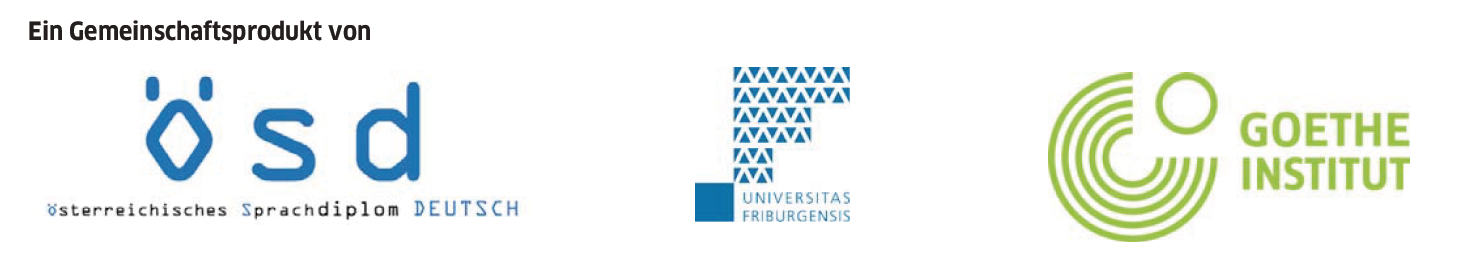 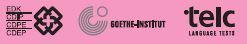 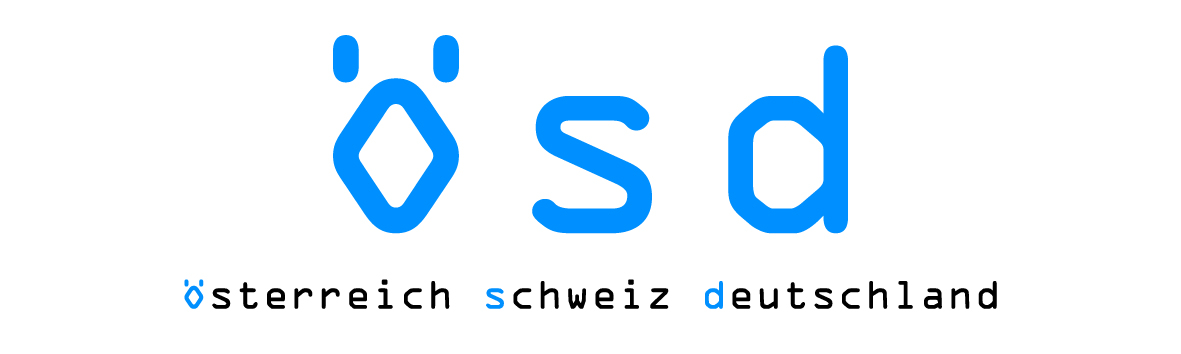 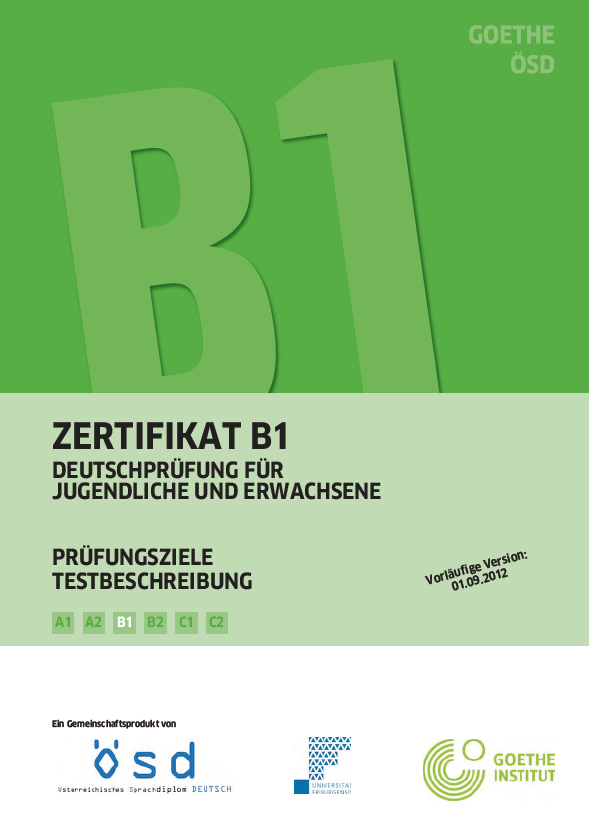 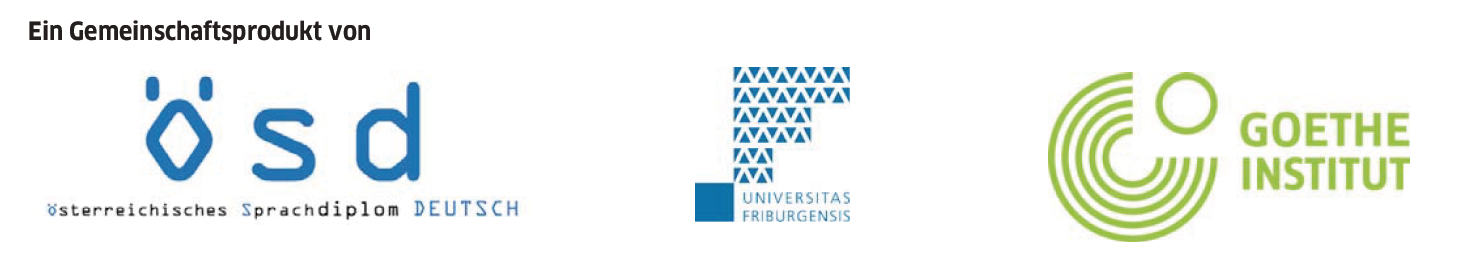 6
ÖSD-Grundlagen
Bezug zu realen Verwendungssituationen
kommunikativeAusrichtung
Direktes Testen
Lernerzentriertheit
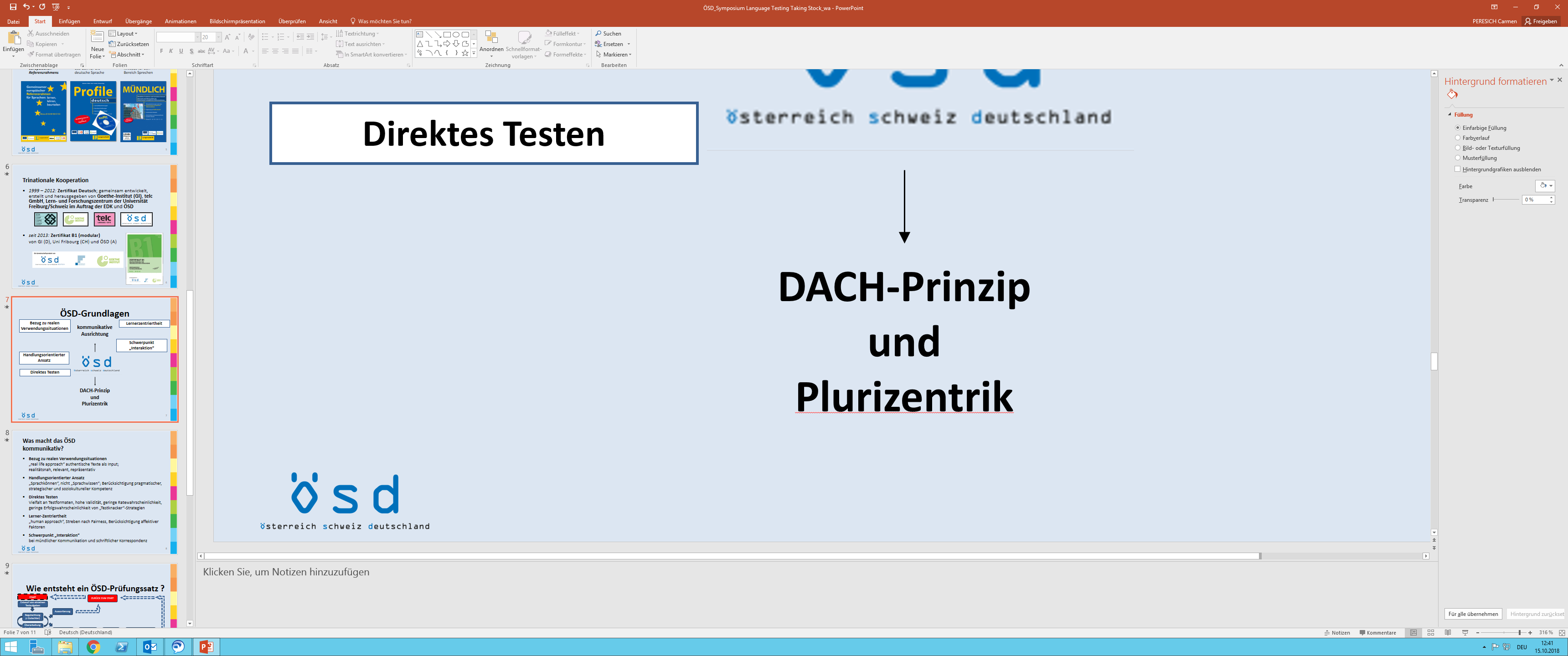 Schwerpunkt „Interaktion“
Handlungsorientierter Ansatz
Überregional produzieren – regional rezipieren können
Authentische Texte aus den D-A-CH-Ländern
DACH-Prinzip
und
Plurizentrik
7
Wie entsteht ein ÖSD-Prüfungssatz ?
START
ZURÜCK ZUM START
Entwurf von einzelnen Testaufgaben
Aussortierung
Begutachtung
(2 Gutachter)
Überarbeitung 
durch Testautor
Redaktionelle Überarbeitung
Erprobung 
(Pretesting)
Analyse der Erprobungsergebnisse
Freigabe für Erprobung
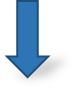 Überarbeitung
evtl. nochmals kleine Erprobung
Aussortierung
Zusammenstellung des Prüfungssatzes & Freigabe für Echteinsatz
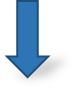 POSTTESTANALYSEN
ZIEL
8
ÖSD-QUALITÄTSMANAGMENT
9
Vielen Dank für Ihre Aufmerksamkeit!
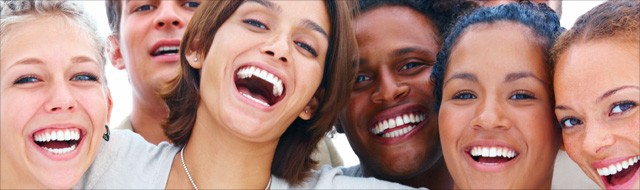 10